Министерство науки и высшего образования Российской Федерации НАЦИОНАЛЬНЫЙ ИССЛЕДОВАТЕЛЬСКИЙ ТОМСКИЙ ГОСУДАРСТВЕННЫЙ УНИВЕРСИТЕТ (НИ ТГУ) Институт биологии, экологии почвоведения, сельского и лесного хозяйстваКафедра экологии и природопользования
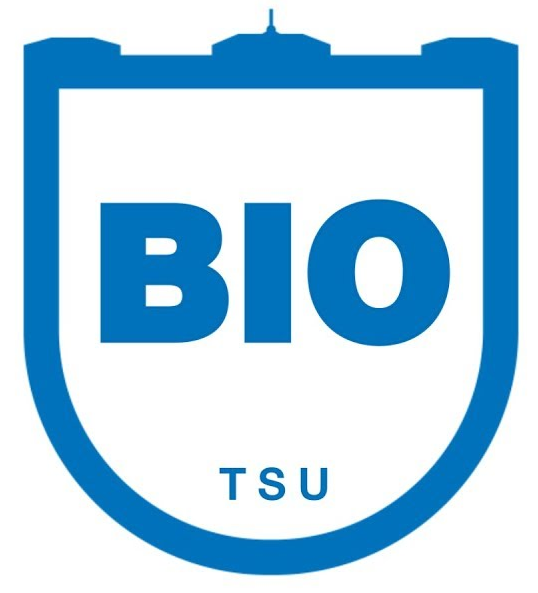 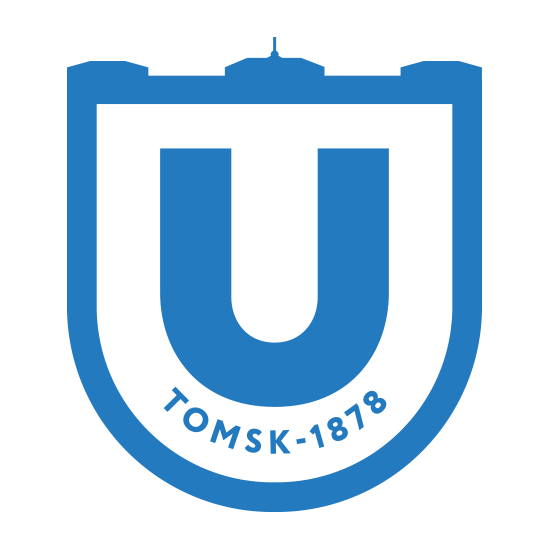 МОДЕЛИРОВАНИЕ И АНАЛИЗ РАСПРОСТРАНЕНИЯ В АТМОСФЕРЕ Г. ТОМСКА ЗАГРЯЗНЯЮЩИХ ВЕЩЕСТВ ОТ ВЫБРОСОВ ПРОИЗВОДСТВА ПОЛИЭТИЛЕНА НА ПРЕДПРИЯТИИ ООО «ТОМСКНЕФТЕХИМ»
Руководитель ВКР:д-р биол. наук, доцент 
Д.С. Воробьев 

Автор работы:
студент группы № 012072 
Р.Н. Пиров
Целью данной работы является анализ антропогенного воздействия производства полиэтилена (ООО «Томскнефтехим»), оказываемое на атмосферный воздух. Для реализации поставленной цели необходимо выполнить следующие задачи:

Изучить теоретический материал о проблеме воздействия выбросов в атмосферу с производственных предприятий на окружающую среду;
Описать физико-географические условия района расположения предприятия;
Провести анализ и оценку воздействия, оказываемого деятельностью производства полиэтилена нефтехимического предприятия на атмосферный воздух;
Рассмотреть рассеивание наиболее загрязняющих веществ (этена, пропена, оксида углерода) с факельных установок;
Ознакомиться с программным обеспечением «SKAT» для обработки и анализа данных рассеивания загрязняющих веществ в атмосферном воздухе;
Обработать имеющиеся данные о выбросах в атмосферный воздух с помощью специализированного программного обеспечения «SKAT» и провести анализ полученных результатов.
2
Объектом исследования является ООО «Томскнефтехим».




Предметом исследования является антропогенное воздействие, оказываемое предприятием на атмосферный воздух.
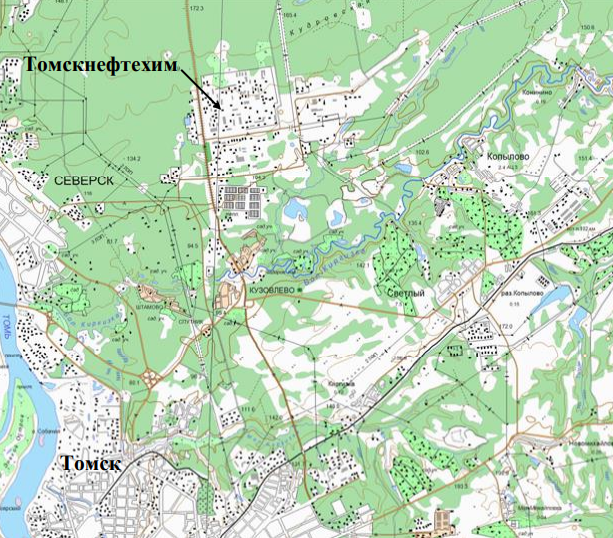 3
Рисунок 1 ­– Расположение предприятия ООО «Томскнефтехим»
ООО «Томскнефтехим» в своем составе имеет производства, от которых происходят выбросы вредных веществ в атмосферу, и которые являются источниками акустического загрязнения. На объектах ООО «Томскнефтехим» действует 438 источников выбросов загрязняющих веществ, из них 56 являются неорганизованными. Суммарные выбросы в атмосферу в целом по предприятию составляют 6700 т/год.
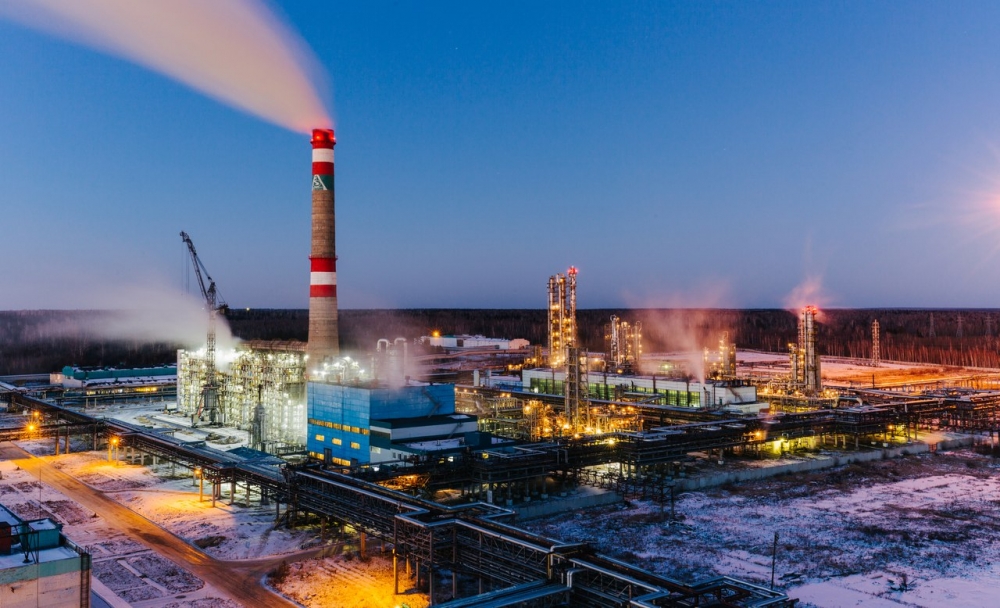 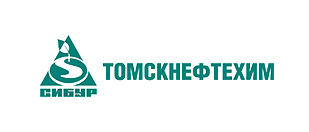 4
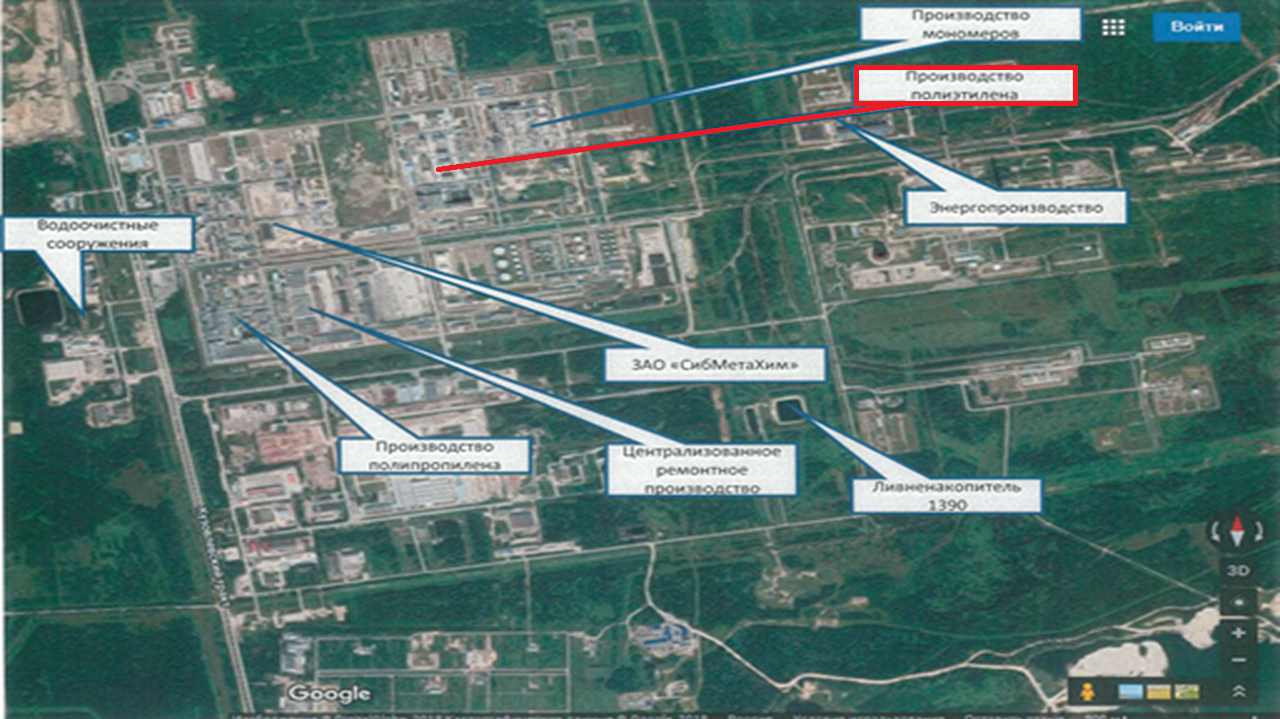 5
6
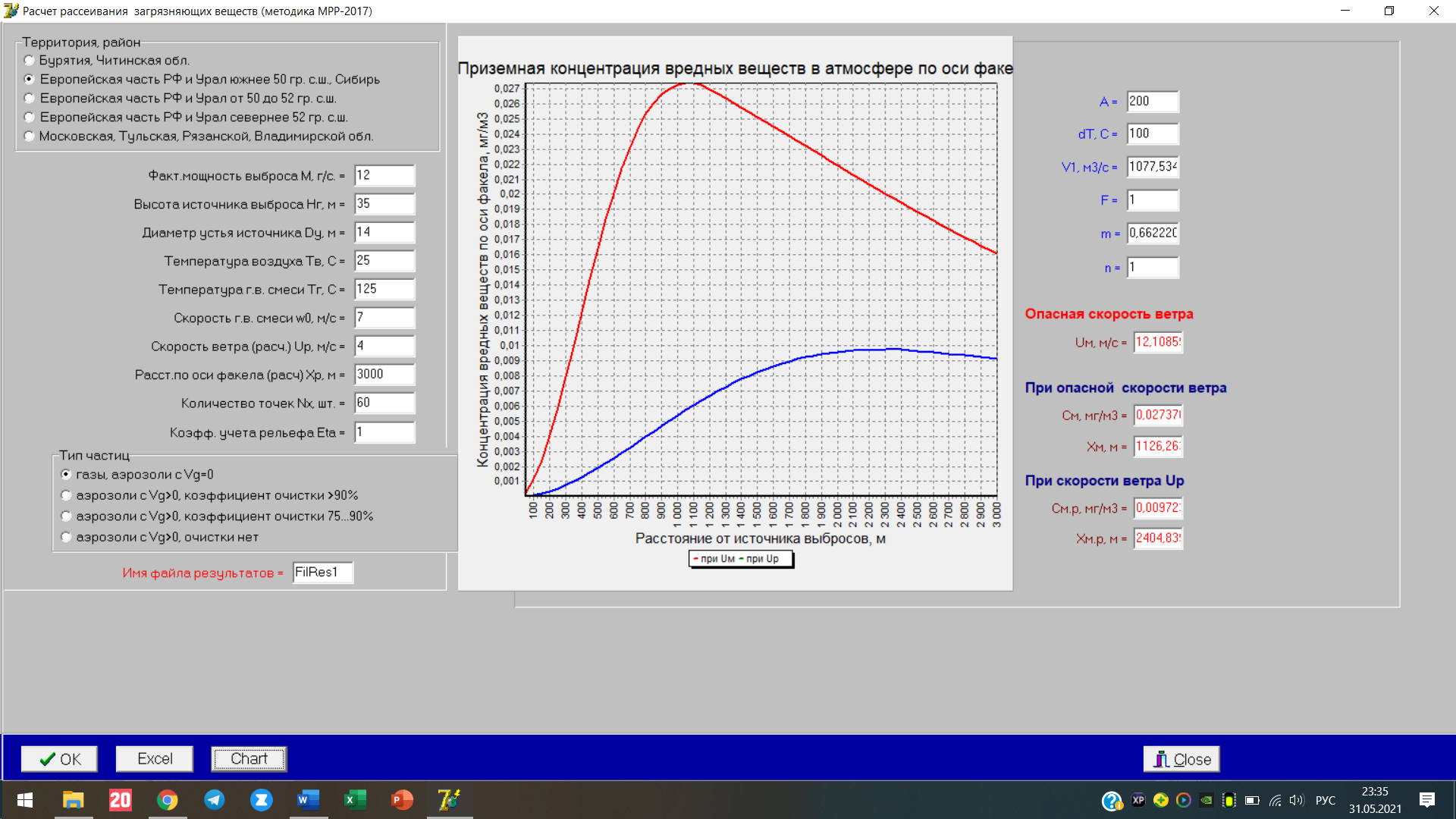 Для реализации алгоритмов расчета рассеивания загрязняющих веществ создан программный комплекс «SKAT».Комплекс. Это приложение, функционирующее в операционной среде Windows. 
Программный комплекс «SKAT» может быть использован для прогнозирования приземных концентраций загрязняющих веществ и расчетов рассеивания загрязняющих веществ в атмосферном воздухе при решении задач мониторинга выбросов загрязняющих веществ.
Программный комплекс основан на методах рассчета рассеивания выбросов загрязняющих веществ в атмосферном воздухе, рекомендуемые для использования на территории России (МРР_2017).
Рисунок 2 ­– Снимок экрана рабочего окна программы SKAT
7
Рисунок 3 ­– Формула расчета величины приземной разовой концентрации загрязняющих веществ
где См – в мг/м³ (мБк/м³);
А – коэффициент, определяемый типом стратификации атмосферы;
M, V1 – активность ЗВ, выбрасываемых в атмосферу в единицу времени,
г/с (Бк/с) и объемный расход газоаэрозолей, м³;
F, m, n – безразмерные коэффициенты, зависящие от скорость оседания ЗВ
в атмосферном воздухе и от условий выхода газоаэрозольной смеси из
вентиляционной трубы;
ŋ – безразмерный коэффициент, учитывающий рельеф местности;
H – высота источника выброса над уровнем земли, м;
ΔT=Tг–Tв – перепад между температурой выбрасываемой газоаэрозольной
смеси Tг и температурой атмосферного воздуха Tв, °C
8
Таблица 1 - Исходные данные для расчета рассеивания в программе «Scat_MRR»
9
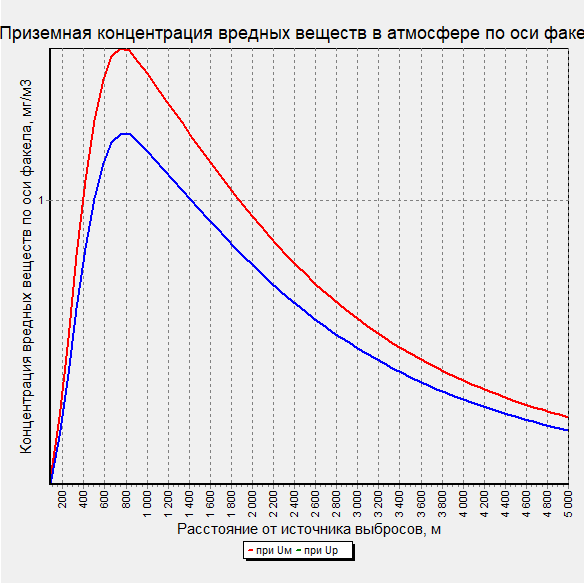 Рисунок 4 – Скриншот рабочего окна программного комплекса «SKAT». Рассеивание этена, ист. 0272
10
Таблица 2 - Результаты расчета рассеивания этена, ист. 0272
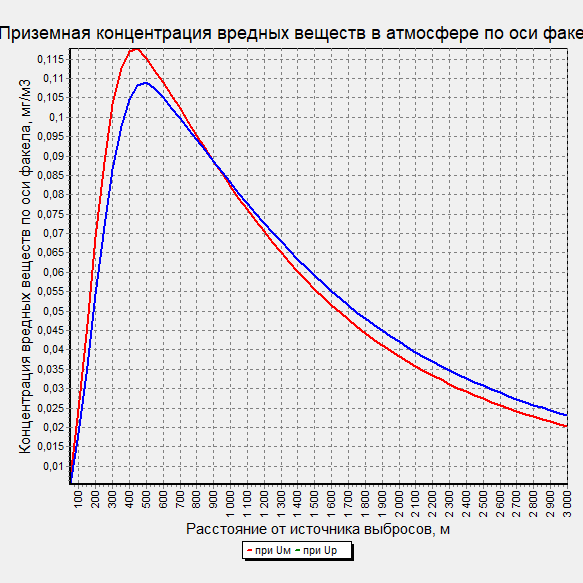 Рисунок 5 – Скриншот рабочего окна программного комплекса «SKAT». Рассеивание пропена, ист. 0273
11
Таблица 3 - Результаты расчета рассеивания пропена, ист. 0273
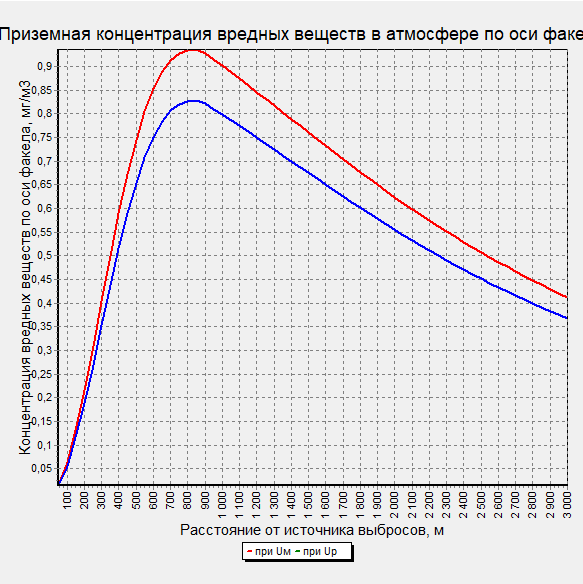 Рисунок 6 – Скриншот рабочего окна программного комплекса «SKAT». Рассеивание оксида углерода, ист. 0276
12
Таблица 4 - Результаты расчета рассеивания оксида углерода, ист. 0276
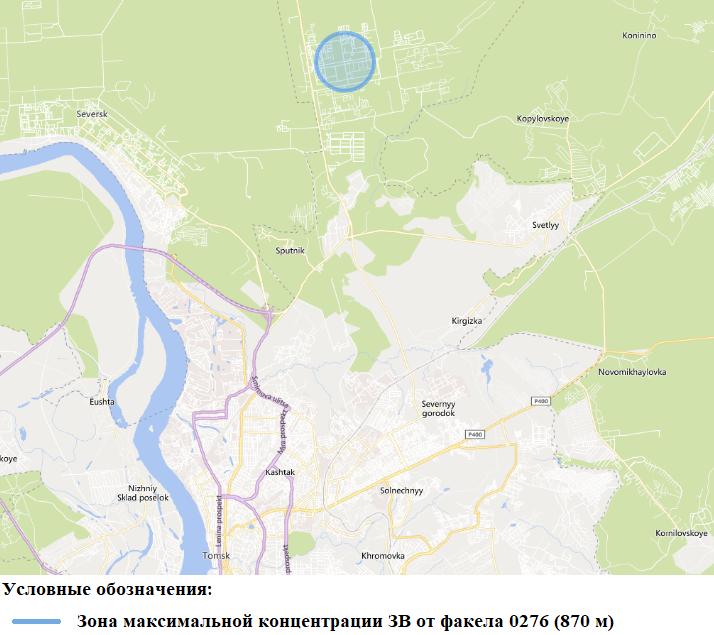 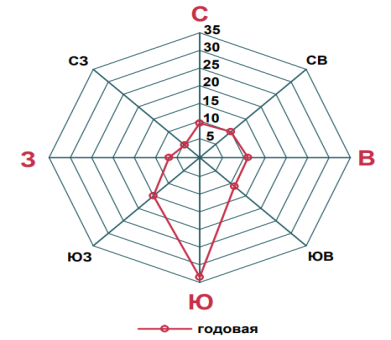 Рисунок 7 – Карта района г. Томска с зоной максимальной концентрацией ЗВ от ист. 0276
13
Выводы:
Распространение загрязняющих веществ в атмосфере, т.е. взаимосвязь между источниками загрязнения и состояния атмосферного воздуха можно моделировать.
В настоящее время моделирование позволяет увидеть причины и потенциальные перспективы загрязнения воздуха.
Деятельность нефтехимического предприятия ООО «Томскнефтехим» вносит существенное поступление загрязняющих веществ в атмосферу.
Количество загрязняющих веществ в воздухе не превышает ПДК.
Площадка предприятия выбрана с учетом розы ветров.
Зона максимального влияния источников ООО «Томскнефтехим» меньше, чем расстояние до города.
Санитарно-защитная зона не требует корректировки.
14
Спасибо за внимание!
Национальный исследовательский
Томский государственный университет
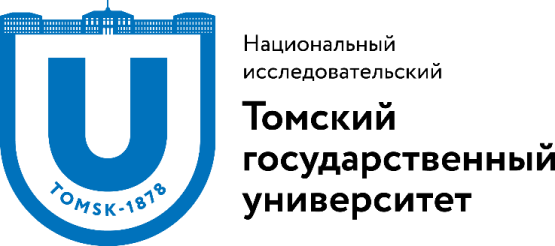 634050, г. Томск, пр. Ленина, 36
+7 (3822) 52-98-52, +7 (3822) 52-95-85 (факс)
rector@tsu.ru

www.tsu.ru
15